②資質と倫理
▢本領域で獲得するスキル
・心身の健康について理解し、自分自身と子どもの健康管理ができる。
・施設の倫理規定を周知し、それを踏まえた実践を行う。
・基本的な生活を営むためのスキル（食事、洗濯、掃除、その他）の習得。
・自らの実践をオープンにし、相談できる。
・適切な記録と報告の技術の習得。
・防災、救急に関する基本的な知識と技術の習得。
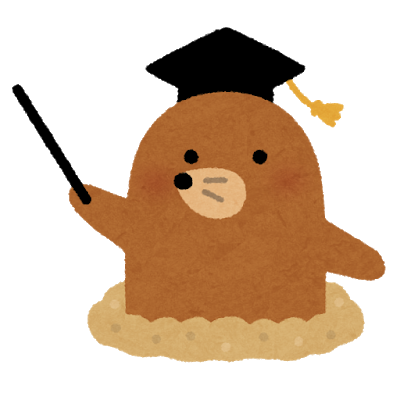 ▢自分自身の心と身体の健康管理が基本
身体的健康
　不規則勤務のため生活リズムが乱れがちになることも。
　まずは身体が健康であることで元気に働くことができます。
　勤務に穴を開けないという基本的なことにもつながります。
　
精神的健康
　子どもたちの言動や関係構築の過程において職員自身が傷つくことも。
　→職員の気持ちは子どもにも影響します。1人で抱え込まず誰かに相談しましょう。


働くときと休むときのメリハリをつけることで心身の健康を守りましょう！
[Speaker Notes: ・シフト制の交代勤務で働いているので、毎日朝起きて夜眠るという規則正しい生活ではない。体内時計が狂いやすくなり、注意散漫になると思わぬミスや事故につながることも考えられる。
・意識的に休憩を取ること、しっかりと食事・睡眠を摂ることを心掛け、身体的な健康を守る。
・健康でいることで勤務に穴を開けず、他の職員の負担になることを防ぐというのは基本中の基本。
・子どもたちの試し行動、虐待的人間関係の再現性（保護者的な存在に対して挑発し、その人の怒りを引き出してしまうこと）、時には暴力などで職員自身の心が傷つくことも少なくない。
・1人で抱え込むとストレスフルな状況に陥り、精神的に辛くなってしまうので、チームの先輩、同僚、施設内外の相談できる人に相談しましょう。自分が辛いのだということを恥じることはない。愚痴を吐くことで少しでも心の持ちようが軽くなるもの。]
▢子どもの健康も管理しよう
発達段階に応じ、身体の健康（清潔、病気、事故等）について自己管理ができるよう支援しましょう。 
　　→睡眠、食事、排泄の状況を把握する
　　 　洗面、洗髪、歯磨きなどの身だしなみを自分でできるように支援する
　　 　寝具や衣類の清潔を保てるよう支援する
 医療機関と連携して一人一人の子どもに対する心身の健康を管理するとともに、 異常がある場合は適切に対応しましょう。
　　→子どもの心身の状態・健康状態を把握する
　　　受診や服薬について必要性を理解できるよう説明する
　　　感染症や食中毒が発生・蔓延しないようにする
[Speaker Notes: ①発達段階に応じ、身体の健康（清潔、病気、事故等）について自己管理ができる よう支援する。 
・幼児については、常に良好な健康状態を保持できるよう、睡眠、食事摂取、排泄 等の状況を職員がきちんと把握する。 
・発達段階に応じて、排泄後の始末や手洗い、うがい、洗面、洗髪、歯磨きなどの 身だしなみ等について、自ら行えるように支援する。 
・寝具や衣類などを清潔に保つなど、自ら健康管理できるよう支援する。 ・夜尿のある子どもについて、常に寝具や衣類が清潔に保てるよう支援する。
 ②医療機関と連携して一人一人の子どもに対する心身の健康を管理するとともに、 異常がある場合は適切に対応する。 
・健康上特別な配慮を要する子どもについて、医療機関と連携するなど、子どもの 心身の状態に応じて、健康状態並びに心身の状態について、定期的、継続的に、 また、必要に応じて随時、把握する。 
・受診や服薬が必要な場合、子どもがその必要性を理解できるよう説明する。 
・感染症に関する対応マニュアル等を作成し、感染症や食中毒が発生し、又は、まん延しないように必要な措置を講じるよう努める。また、あらかじめ関係機関 の協力が得られるよう体制整備をしておく。
（以上児童養護施設営指針P12）]
▢法人や施設の理念、倫理規程を理解しましょう
「理念」とは
「ある物事について、こうあるべきだという根本的な考え方」という意味で、実践の基盤となるもの。
・組織の発展に寄与する職業人になるために、最初に必ず取り組まなければならないのは、法人がどのような理念を掲げて創設されたのか、そしてどのような発展を遂げてきたのか、組織の理念と沿革を理解することです。
・理念は、その文言の解釈だけではなく、日ごろ行っている養育実践とのつながりを意識することが重要です。
→理念をより具体化したものが運営指針などに示されています。

○倫理規定
法人や施設において、守るべき道を定めた「職員倫理規程」や「職員倫理に基づく行動指針」等を定めています。
→支援を行っていくにあたって何か困ったとき、迷った時に“立ち返るもの”となります。
[Speaker Notes: ・養護施設は、乳児を除いて、保護者のない児童、虐待されている児童その他環境上養護を要する児童を入所させて、これを養護することを目的とする施設とする。（児童福祉法第41条）という根拠法に基づいて私たちは働いていることを押さえておく。
 ・「倫理」とは、「人として守り行うべき道。道徳。モラル。」また、「規程」とは、「決まり、さだめ」という意味。つまり、「倫理規定」とは、「人として守り行うべき行動の基準を定めたもの」のことを言う。

・法人において、「職員倫理規定」や「職員倫理規定に基づく行動指針」がありますので、確認し遵守する。]
(参考）全国児童養護施設協議会 倫理綱領
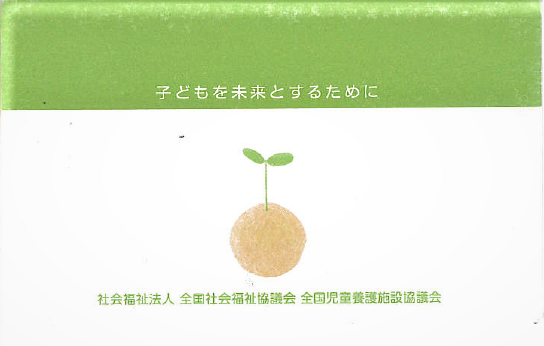 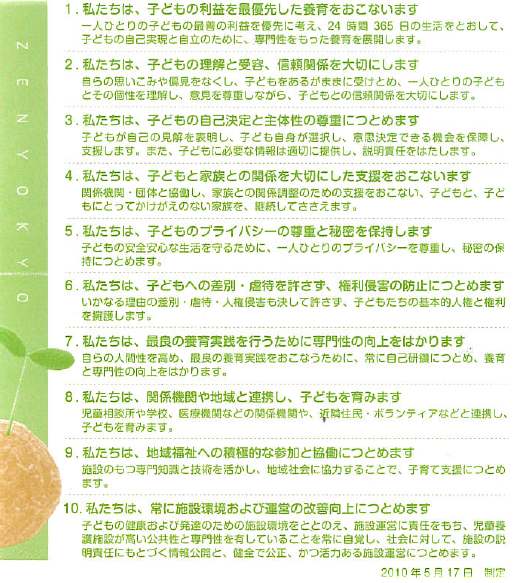 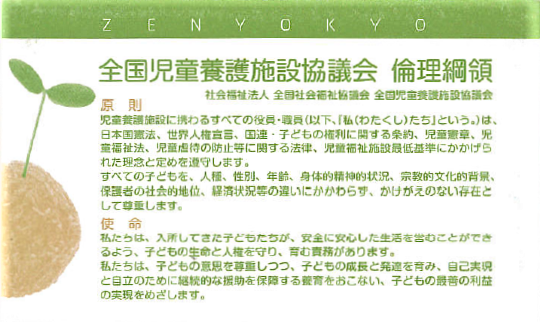 [Speaker Notes: ・倫理綱領には職員として職業人として守るべき倫理が定められている。
・各都道府県でも倫理綱領がある場合があるので、そちらも確認しておく。
・具体的に各項目が自分たちの仕事に置き換えたときにどのような支援と繋がっているのかを考え落とし込んでいくことが、子どもたちの安心・安全な生活を豊かにすることである。また、倫理綱領を守っていくことで子どもたちだけでなく、働いている私たち職員自身も守られることを覚えておくこと。]
▢ 生活を営むことを大切にしよう
・食事
　生活の中心にあるものの一つ。好き嫌い、過食や小食などの課題があるなどの課題への
対応の他、食事中のマナーなども教えていきます。
・洗濯
　清潔な衣服を着ることだけでなく、季節に合った服装をすることを伝えていきましょう。
服が汚れていたりしていないか、毎日同じ服ばかり着ていないか、サイズはあっているのかなどもチェックしましょう。
・掃除
　安心安全な生活を送るための基本。子どもの居室や共有部分、施設全体を常に清潔に保っておきます。子どもたちの精神状態や健康状態を把握することにもつながります。

☆職員がよい環境を整えることは子ども自身の存在を肯定すること（人として尊ぶこと）
→そのためには自分自身が家事スキルを身に着け、絶えずスキルアップしていくことが大切！
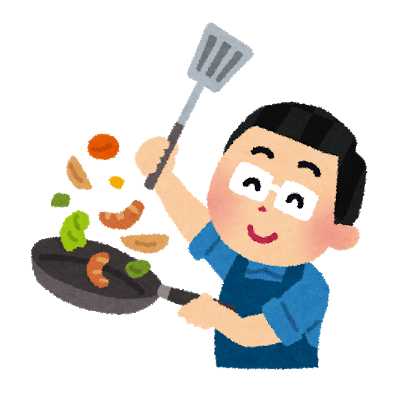 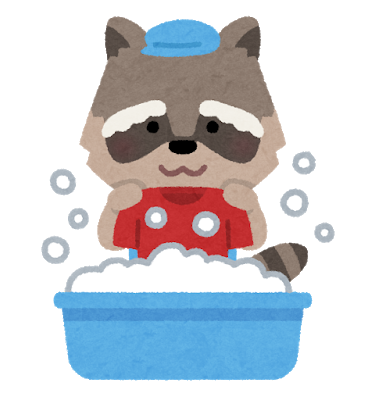 [Speaker Notes: ○児童憲章
・児童は、人として尊ばれる。 ・児童は、社会の一員として重んじられる。・児童は、よい環境のなかで育てられる。

社会的養護は〈養育のいとなみ〉である。子どもたちとともにする日々の生活の 中から紡ぎ出されてくる、子どもたちの求めているもの、さらには子どもたち が容易には言葉にしえない思いをもくみ取ろうとするようないとなみが求めら れている。子どもにとっての「切実さ」「必要不可欠なもの」に気づいていく ことが大切である。（児童養護施設運営指針P7）
○食事
様々な入所背景があるからこそ食への対応は重要。栄養を考えられて作られた食事が1日3回安定的に提供されることが子どもたちの安心感につながることも少なくない。
好き嫌い、過食・小食などについてはそれぞれの課題に合わせた対応が求められる。子どもたちの食べたいもののリクエストを取り入れることで生活の満足度が上がる。
食事中のマナーを日々の生活の中で伝えていくことで将来につなげていくこと。
○洗濯
清潔な衣服を着ることはもちろん自分のためでもあるが、“他人からどうみられるか”ということにもつながる。身だしなみを整えることは社会的なマナーであることも同時に伝えられると良い。
○掃除
環境整備は子どもが安心安全に生活することの基本中の基本。あなたは清潔な部屋で生活する価値があるということを言外に伝えること。子どもの居室の掃除には寝具の管理なども含まれる。
施設の環境整備は地域の方々へ施設をより受け入れてもらうための第一歩にも。

日々の生活の中で子どもたちの様子をしっかりと観察することで少しでも違和感があるときにはすぐに気づくことができるようアンテナを張っておくことが求められる。]
▢職員一人ひとりが、「施設の顔」です
基本的な社会的スキルを身につけましょう
　　　幼稚園、小学校、中学校、高校、さらに地域の方々と触れ合う機会も多い
　　　職員一人ひとりが、施設の顔（代表）であるという意識を持つことが大切です

接遇の大切さ
　　　「接遇」は、人間関係を円滑にするために必要な知識と行動。
　　まずは職員同士がお互いの存在を尊重し、気持ちよく仕事ができる環境作りを
　　目指しましょう。
[Speaker Notes: ○基本的な社会的スキルとは何か、なぜ必要なのか、を説明する。
　※考えられる事例を話すとよい。

○その一つとして、「接遇」があります。
　接遇とは何か、基本的な社会的スキル同様、事例を用いて話すとよい。]
児童養護施設職員に求められる専門性
■社会的養護における自らの専門性と役割を理解し、これらの向上を図り続ける姿勢と、
 　そのために必要な資質・倫理観（倫理）・知識・技術
■子どもの権利擁護を基盤とし、傷ついた子どもに対し、安心・安全を保障できる養育
   環境を構築するために必要な価値観（倫理）・知識・技術
■社会的養護に関連する法制度の理解
■子どもと家族を支援するために必要な価値観（倫理）・知識・技術
■組織の一員として必要な価値観（倫理）・知識・技術
■多職種協働チームにおける自らの専門領域（福祉、心理、FSW等）の位置づけと
   チームアプローチの展開
■関係機関（里親も含む）や地域社会と連携、協働をはかることのできる職員として
   必要な社会性・価値観（倫理）・知識・技術
[Speaker Notes: ・全養協が平成29年3月に出している児童養護施設の研修体系ー人材育成のための指針ーにて示しているもの。
「児童養護施設職員として向上させ続けるべき、重要な専門的要件である」としている。]
▢専門職として「５つの力」を身につけましょう
１．見る「力」
　　　　　・日常生活の中での集団、個別、関係性など広範囲の観察
　２．考える「力」
　　　　　・行動要因、見立て、必要な支援
　３．動く「力」
　　　　　・歩み寄り、声かけ、促し、聴く、抱きしめるなど
　４．受け入れる「力」
　　　　　・叩く、暴れる、暴言、反抗など行動化への対応
　５．話す「力」
　　　　　・様子、見立てなどを客観的に言葉、文章にして伝え、議論・検討する
[Speaker Notes: １．見る「力」・・・子どもが施設の中で表現する言葉、行動、表情、態度など広範囲を観察する力を身につけることが大切。
また、「見る、観察する」とは、何をどう見るのか、観察するのか、そのポイントを教えていくことも大切。

２．考える「力」・・・子どもが表現する言動等をどう考えるか。自分なりの見立て、必要な支援について考えることが大切。
子どもがその言動をとる理由は何なのか、要因は？今どのような支援が必要かなどを考える。

３．動く「力」・・・見立てたことに対する必要な支援を実践する。
観察し、考えてもその後何もしなければ意味がない。どう動くか。

４．受け入れる「力」・・・行動化する事象にどう対応するか。
行動化する子どもを受け入れることは大変。「受け入れる」とはどういうことかを事例などを用いて説明するとよい。

５．話す「力」・・・自分の見立て、支援内容など職員と共有する時など、自分の言葉で相手に伝えることができるようになる。
自分の振り返りとして、職員間で共有するためにも言語化することが大切。]
▢見立て、実践、振り返りを習慣化しましょう
子どもの言動をどう理解し、見立てるか
　　　子どもは様々な言動を私たちに表現してきます。
　　　その言動をどう理解し、見立てるか、考える力を訓練していきましょう。
次はどう実践するか
　　　見立てたものをどのように実践（行動）していくか。
　　　見立て通り上手くいかない（実践できない）ことの方が多い。
その実践を振り返り、次の見立て・実践へ　　　その繰り返し
　　　うまくいった、できなかったことを振り返る。
　　　自分ノートを作り、1日の振り返りを行うことも有効。
　　　繰り返し行う（習慣化）、その過程をオープン（アセスメント会議等）にし、
　　　相談してくことで達成感やスキルアップへとつながる。
[Speaker Notes: ○それぞれの施設の事例を通して考えていきましょう。]
▢チームケアの大切さ
職場の人間関係の重要性
　　　私たちは、ひとりで子ども達を関わっているわけではありません
　　　保育士、児童指導員、栄養士、看護師、心理士など様々な職種が共に子ども
　　　達の支援者のひとりとして携わっています
　　　職場の人間関係が悪いとモチベーションの低下につながり、子ども達への養育にも
　　　影響
　　　
コミュニケーションの活性化
　　　誰しもコミュニケーションが重要なことは理解できている
　　　様々な職種がいる職場だからこそ、子どもの養育を考える、相互理解のためにも
　　　コミュニケーションは重要
　　　コミュニケーションの活性化がもたらす効果
[Speaker Notes: ○職場の人間関係は、私たち職員にとってもとても重要。
　　職員が活き活きと働ける職場、風通しの良い職場は、働く側だけでなく子ども達への養育にも影響する。
　　気持ちよく働ける職場とは。　　風通しの良い職場とは。　どういう職場を目指すか。ということを話す、考えてもらうとよい。

○職員同士がお互いを尊重しつつも「子ども」を主体とした議論や意見が言える職場を目指す。
　職員間の関係は、子ども達もよく見ている。「元気がいい」「よく話している」「楽しそう」と職員の姿が子どもに反映される。
　コミュニケーションを通して、チーム力、チームケアの大切さを知る。]
▢自分の考え、思いをどう伝えるか
自己理解と他者理解
　　　子どもへの支援の中で、日々悩むことは誰しもあります。
　　　悩みや考え・思いを伝えることは、自分のこだわりを知る（発見する）、自分の
　　　行動を振り返ることができる機会にもなります。
　　　自分を知り、相手の考えや思いも理解する、養育者としての第一歩です。
　
自分の考えや思いを語ることで、また新たな自分に出会う
　　　先輩職員の中で、自分の考えや思いを語ることはプレッシャーや勇気がいります。
　　　語ることは自分への気づき、新たな自分に出会い、能力を高めていくことにつなが
　　　ります。
[Speaker Notes: ○相手を知る・理解するためにもまず「自分を知る」ということが大切。
 自分を知るとは、自分の苦手、得意なことを知るだけでなく、「こだわり」を発見することでもある。
 自分を知り、相手も知る・理解する、という意識を高めていきましょう。

○会議等で自分の思いや考えを語ることは、新任職員にとっては勇気が必要。
 「間違ったらどうしよう」「発言できない雰囲気」など、新任職員に語らせる機会をどう作るか。
 会議では、子どもの支援内容、方法で議論されることがほとんどだが、職員間でお互いの考えや思いなど職員自身のことについて語る機会は少ない。
 「子どもを主体」とした議論がどこまでできるか。]
▢防災、救急等リスクに対する知識と技術の習得
災害等に対する知識と技術の習得
　　　地震、火災、台風、洪水など災害はいつ起こるかわかりません。
　　　あらゆるリスクに備えて知識や技術の習得に努めましょう。
　　　
子どもの病気、感染症に対する知識と技術の習得
　　熱発した場合、嘔吐した場合、けいれんを起こした場合など、子どもの病気に対する
　　基礎的な知識と対応について、学んでおくことは大切です。
　　また、感染症についても、施設としてどう対応していくか、準備しておくことが大切です。
[Speaker Notes: ○火災、地震など災害に対する備え、対応について実践することが大切。
 ・火災が起きたら・・・
 ・地震が起きたら・・・　　など、機器の取り扱い方についても実際に説明する。
 緊急時の対応の仕方、避難場所、救急蘇生法の講習、近隣住民との協力体制、災害マップの確認など。
 また、リスクには、上記の災害等だけでなく、施設としてのリスク（個人情報保護、情報漏洩等）もあるということも伝えることも大切。

○また、子どもの病気や感染症に対する基礎知識とその対処方法について学ぶことも大切。
看護師、嘱託医などとも共同して研修する機会を作りましょう。]
▢まとめ
◇「資質」とは
　　一般的にその人の生まれつきの性格や才能。そして、その能力を身につけられるようにするなる性質のこと。
◇「倫理」とは
　人として守り行うべき道。道徳。モラル。また、「規程」とは、決まり、さだめ。

「倫理」が人として守るべき道、モラルとして不変的であるならば、「資質」は、自分
　自身次第でいくらでも変化・獲得できるものであると考えます。
先輩職員の姿を手本とし、自分が求める職員像、子どもから、職員からまた地域から
　求められる職員となれるよう、日々精進して欲しいと思います。
[Speaker Notes: ○新任職員に先輩職員として、どうあって欲しいか、今後どのような職員を目指していくかなども伝える。]